Doménové spory
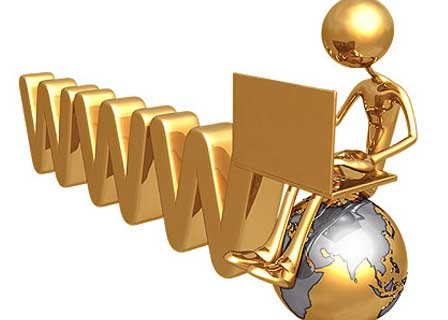 Relevantní právní oblasti
Právo duševního vlastnictví
Ochranné známky
Copyright
Chráněná označení
Osobnostní práva 
Práva na ochranu názvu/ firmy u právnických osob
Právo proti nekalé soutěži
Doménové spory – ochrana před squattery
Nároky z nekalé soutěže
Práva k ochranným známkám
Práva k chráněným označením
Osobnostní práva
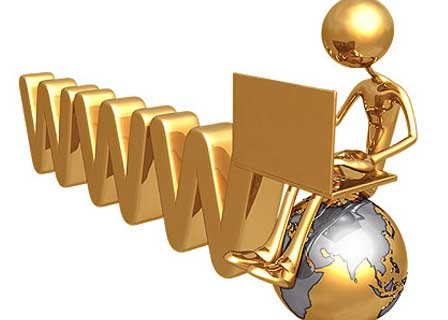 Řešení doménových sporů podle práva k nekalé soutěži
§44 (1) Nekalou soutěží je jednání v hospodářské soutěži, které je v rozporu s dobrými mravy soutěže a je způsobilé přivodit újmu jiným soutěžitelům nebo spotřebitelům. Nekalá soutěž se zakazuje.
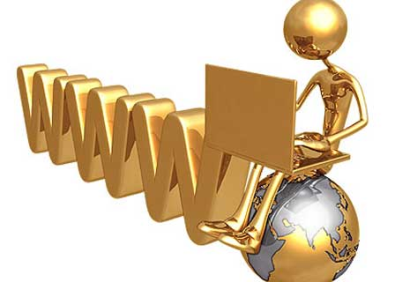 Znaky nekalé soutěže
Jednání v hospodářské soutěži 
Rozpor s dobrými mravy soutěže
Způsobilost přivodit újmu jiným spotřebitelům nebo soutěžitelům
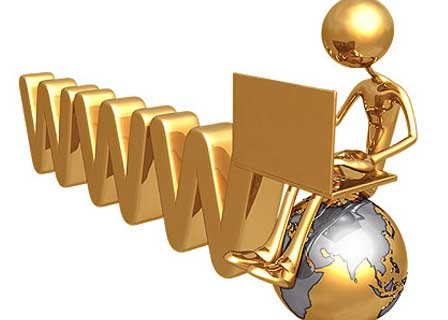 Jednání v hospodářské soutěži
§41 – soutěžitelé
Fyzické i právnické osoby, které se účastní hospodářské soutěže, i když nejsou podnikatelé
Existence soutěžního vztahu
Užší definice – pouze přímí soutěžitelé
Širší definice - Všichni, mezi nimiž dojde na trhu k hospodářskému střetu
Dobré mravy soutěže
faktická morálka existující buď v obchodě vůbec, nebo alespoň v příslušném obchodním odvětví.  
ELIÁŠ, Karel, et al. Kurs obchodního práva : Obecná část, soutěžní právo. Praha : C.H. Beck, 2004. ISBN 80-7179-854-1. s. 310. 
Morálka v příslušném obchodním odvětví
Jednání zakázané prakticky všemi správci domén
Morálka v obchodě obecně
Parazitování na úspěchu cizího
Bránění v podnikání třetím osobám
Vydírání
Způsobilost přivodit újmu
Poškození dobré pověsti
Ušlé hospodářské příležitosti
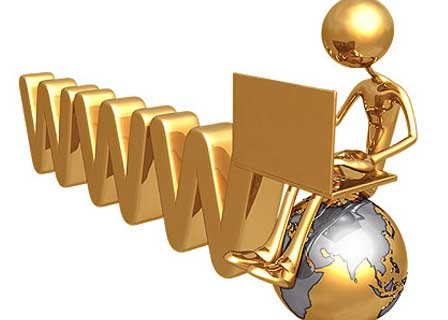 § 46 Klamavé označení zboží a služeb
(1) Klamavým označením zboží a služeb je každé označení, které je způsobilé vyvolat v hospodářském styku mylnou domněnku, že jím označené zboží nebo služby pocházejí z určitého státu, určité oblasti či místa nebo od určitého výrobce, anebo že vykazují zvláštní charakteristické znaky nebo zvláštní jakost. 

svycarskehodinky.cz,  gooogle.com, vikipedia.org
§ 48     Parazitování na pověsti
Parazitováním je využívání pověsti podniku, výrobků nebo služeb jiného soutěžitele s cílem získat pro výsledky vlastního nebo cizího podnikání prospěch, jehož by soutěžitel jinak nedosáhl.
Nároky
Osoby, jejichž práva byla nekalou soutěží porušena nebo ohrožena, mohou se proti rušiteli domáhat, aby
se tohoto jednání zdržel  
odstranil závadný stav
přiměřené zadostiučinění 
náhradu škody 
vydání bezdůvodného obohacení
Kdo je rušitel? 
Správce (?)
Squatter (?)
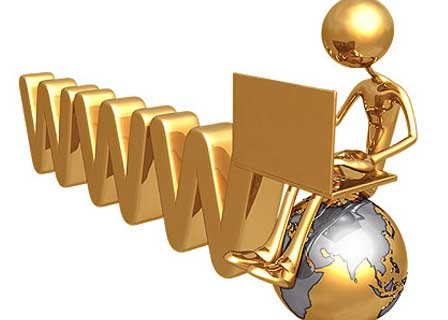 Legitimace
Aktivní 
Osoba jejíž práva byla porušena
Osoba jednající v soutěži
	Právnická osoba oprávněná hájit zájmy soutěžitelů nebo spotřebitelů.

Pasivní 
Správce
Uživatel
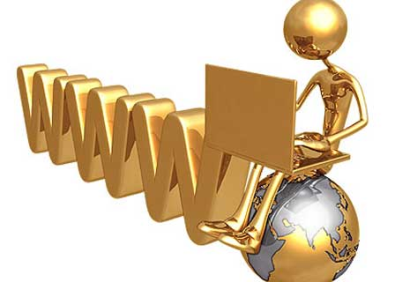 Doménová jména a osobnostní práva
Listina - Čl.10  (1) 
 Každý má právo, aby byla zachována jeho lidská důstojnost, osobní čest, dobrá pověst a chráněno jeho jméno.
Občanský zákoník
§11 Fyzická osoba má právo na ochranu své osobnosti, zejména života a zdraví, občanské cti a lidské důstojnosti, jakož i soukromí, svého jména a projevů osobní povahy.
Fyzická osoba má právo se zejména domáhat, aby bylo upuštěno od neoprávněných zásahů do práva na ochranu její osobnosti, aby byly odstraněny následky těchto zásahů a aby jí bylo dáno přiměřené zadostiučinění.
!!!!!! Zpravodajská licence v § 12/3 neplatí na jméno!!!!
Možná obrana – svoboda slova
Příklad - Ochrana osobnostních práv
Realitní kancelář Reality Sting s.r.o. si zaregistruje doménu sting.cz na které nabízí své nemovitosti
Kanceláři se ozve právní zástupce známého zpěváka a domáhá se převedení doménového jména. Jinak hrozí žalobou na porušení svého práva na ochranu osobnosti.
Firma - § 12 ObchZ
(1) Kdo byl dotčen na svých právech neoprávněným užíváním firmy, může se proti neoprávněnému uživateli domáhat, aby se takového jednání zdržel a odstranil závadný stav. Dále může požadovat vydání bezdůvodného obohacení a přiměřené zadostiučinění, které může být poskytnuto i v penězích.
	(2) Byla-li neoprávněným užíváním firmy způsobena škoda, lze se její náhrady domáhat podle tohoto zákona.
Ochrana Firmy
Příklad
Doménový spekulant si zaregistruje sony.cz
Firmy obchodních společností OR 
Sony Music Entertainment Czech Republic s.r.o.
Sony Music Entertainment Czech Republic s.r.o.
SONY Czech, spol. s r.o.
Sony Ericsson Mobile Communications International AB Branch Office Czech Republic,
Ochranné známky
§8 Vlastník ochranné známky má výlučné právo užívat ochrannou známku ve spojení s výrobky nebo službami, pro něž je chráněna
§8/2 Zákona o ochranných známkách
(2) Nestanoví-li tento zákon jinak (§ 10 a 11), nikdo nesmí v obchodním styku bez souhlasu vlastníka ochranné známky užívat
a) označení shodné s ochrannou známkou pro výrobky nebo služby, které jsou shodné s těmi, pro které je ochranná známka zapsána,
b) označení, u něhož z důvodu jeho shodnosti nebo podobnosti s ochrannou známkou a shodnosti nebo podobnosti výrobků nebo služeb označených ochrannou známkou a označením existuje pravděpodobnost záměny na straně veřejnosti, …
c) …jde o ochrannou známku, která má dobré jméno v České republice, a jeho užívání by nepoctivě těžilo z rozlišovací způsobilosti nebo dobrého jména ochranné známky nebo jim bylo na újmu.
Příklad
Squatter si zaregistruje doménu lego.cz
Tuto doménu dále nevyužívá a nabídne ji k prodeji za 200 000 Kč

Může se majitel ochranné známky domáhat porušení svých práv?
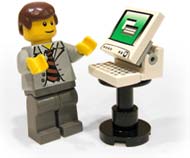 Alternativní řešení sporů
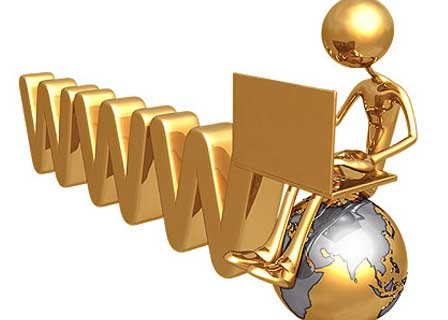 Důvody pro alternativní řešení sporů
Narůstající objem doménových spekulací
Problémy s mezinárodním prvkem
Mezery ve vnitrostátních úpravách
Malá zkušenost soudců s řešením doménových sporů
Cesta k alternativnímu řešení
Rozhodčí doložka ve prospěch třetích osob zakotvená přímo v pravidlech registrace
Třetí osoby mají oprávnění (ne však povinnost) podat žalobu u předem určené rozhodčí instituce
Rozhodčí doložku v současnosti mají všechny významné domény
Pravidla registrace cz.nic
16.3.	Držitel tímto činí rozhodčí veřejnou nabídku v souladu s Pravidly alternativního řešení sporů, a to pro veškerá doménová jména Držitele, zařazená v elektronické databázi doménových jmen v ccTLD .cz spravované sdružením CZ.NIC
Pravidla registrace cz.nic.
16.4. Sdružení CZ.NIC zruší delegaci a nebo registraci Doménového jména, Doménové jméno převede na jinou osobu a pozastaví možnost převodu Doménového jména na jinou osobu, pokud tak stanoví vykonatelné soudní nebo správní rozhodnutí nebo výrok rozhodce či rozhodčího soudu,
Pravidla alternativního řešení sporů v cz.nic
Držitel se neodvolatelně veřejně podrobuje pravomoci Rozhodčího soudu při HK AK, v rozhodčím řízení před tímto rozhodčím soudem podle zvláštního dodatku Řádu rozhodčího soudu pro rozhodčí řízení on-line zveřejněného v Obchodním věstníku (dále jen „Řád on-line“), a to ve věci majetkového sporu, o němž lze uzavřít smír, v němž třetí osoba napadne jakékoliv Doménové jméno Držitele, zařazené v elektronické databázi doménových jmen v národní doméně ccTLD .cz spravované sdružením CZ.NIC, pokud třetí osoba písemně projeví vůči Držiteli vůli podrobit se pravomoci tohoto rozhodčího soudu v dané věci zejména tím, že písemně zahájí takový spor u tohoto rozhodčího soudu v souladu s Řádem on-line.
Doména .eu
Není rozhodčí doložka
Pravomoc rozhodčího soudu stanovena přímo nařízením 874/2004
Čl. 7 Spekulativní a zneužívající registrace
1. Registrované jméno domény může být odebráno vhodným mimosoudním nebo soudním postupem, pokud je totožné se jménem nebo zavádějícím způsobem podobné jménu, pro které existuje takové právo uznané nebo stanovené vnitrostátním právem nebo právem Společenství, a pokud toto jméno domény:

a) jeho držitel zaregistroval, aniž by měl na toto jméno právo nebo oprávněný zájem, nebo
b) bylo zaregistrováno nebo užíváno nikoli v dobré víře.
Citace obrázků
http://pegasusservicesgroup.com/images/domain-name.jpg
Děkuji za pozornost
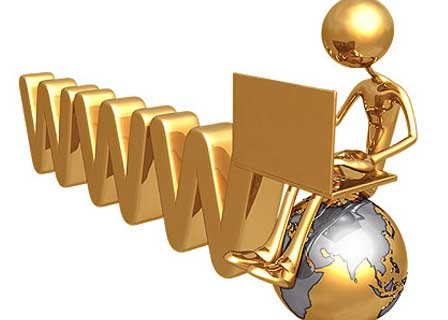